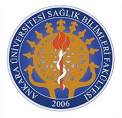 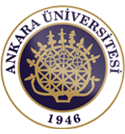 Türkiye Sağlık İnsangücü (Bes 102. Demografi ve Sağlık Dersi)Beslenme ve Diyetetik Bölümü (12)
Prof. Dr. Ömer R. ÖNDER
Ankara Üniversitesi
Sağlık Bilimleri Fakültesi
2016-2017 Bahar Dönemi
Yıllara Göre Sağlık Personeli Sayıları Tüm Sektörler, Türkiye
Sağlık personeli                2002      2011
Uzman Hekim                                          45.457         66.064
Pratisyen Hekim                                      30.900        39.712
Asistan Hekim                                         15.592         20.253
Toplam Hekim                                     91.949      126.029
Diş Hekimi                                               16.371         21.099
Eczacı                                                       22.289         26.089
Hemşire                                                    72.393      124.982
Ebe                                                            41.479        51.905
Diğer Sağlık Personeli                             50.106      110.862
Diğer Personel ve Hizmet Alımı             83.964      209.126
Toplam                                    378.551  670.092

Kaynak: Sağlık Hizmetleri Genel Müdürlüğü
2
Sağlık Personelinin Sektörlere ve Unvanlara Dağılımı, 2011
Sağ. Pers.     Sağ.Bak.    Ünive.   Özel Sek. Toplam
Uzman Hekim         32.623           13.094        20.347          66.064
Pratisyen Hekim     33.523                277         5.912           39.712
Asistan Hekim          7.236            13.017               0            20.253
Toplam Hekim     73.382            26.388      26.259        126.029
Diş Hekimi                7.225               1.134       12.740          21.099
Eczacı                        1.891                  245        23.953         26.089
Hemşire                  89.314             17.530         18.138      124.982
Ebe                          46.944                 663           4.298        51.905
Diğer Sağlık Per.    82.201              7.011         21.650      110.862
Diğ.Pers.Hiz.Al.    181.295              8.991         18.840      209.126
Toplam                482.252           61.962      125.878      670.092

Kaynak: Sağlık Hizmetleri Genel Müdürlüğü
3
Türkiye’nin Sağlık İnsan Gücü(2011)
Sağlık Personeli                                                  Sayı  
Toplam Hekim                                                       126 029                 
Uzman Hekim                                                         66 064
Pratisyen Hekim                                                     39 712
Asistan Hekim                                                         20 253
Diş Hekimi                                                               21 099
Eczacı                                                                       26 089
Hemşire                                                                 124 982
Ebe                                                                            51 905
Diğer Sağ.Personeli                                               110 862

100 000 Kişiye Düşen Sağ.Per.                            Sayı
Hekim  (592 kişiye 1 hekim)                                      169
Diş Hekimi  (3571 kişiye 1 diş hekimi)                       28
Eczacı  (2857 kişiye 1 eczacı)                                       35
Hemşire+Ebe (422 kişiye 1 hemşire)                         237

Tüm Sağlık personelinin Hizmet Birimlerine Dağılımı,% (Sağlık Bakanlığı,2011)
Hastaneler                                                                    25
Aile Hekimliği Birimi                                                   57
Diğer Kurumlar                                                            18
4
Yıllara ve Sektörlere Göre Toplam Hekim Oranının Dağılımı, (%), TürkiyeKaynak: Sağlık Hizmetleri Genel Müdürlüğü
5
Bölgelere Göre 100.000 Kişiye Düşen Toplam Hekim Sayısı, Tüm Sektörler, 2002, 2011 Kaynak: Sağlık Hizmetleri Genel Müdürlüğü
6
100.000 Kişiye Düşen Toplam Hekim Sayısının Uluslararası Karşılaştırması, 2010 Kaynak: Sağlık Hizmetleri Genel Müdürlüğü, DSÖ World Health Statistics 2012; Not: Türkiye verisi 2011 yılına aittir.
7
100.000 Kişiye Düşen Toplam Hekim Sayısının Uluslararası Karşılaştırması, 2010
Yüz Bin Kişiye Düşen        Nüfus Başına Düşen 
                                                                                                        Hekim                                 Hekim
DSÖ Avrupa Bölgesi                            332                       301
Avrupa Birliği                                      326                       307
Üst Gelir Grubu Ülkeler                     277                       361
Orta/Üst Gelir Grubu Ülkeler            171                       585
Türkiye                                             169                      592


Kaynak: Sağlık Hizmetleri Genel Müdürlüğü, DSÖ World Health Statistics 2012 
Not: Türkiye verisi 2011 yılına aittir.
8
Bölgelere Göre 100.000 Kişiye Düşen Uzman Hekim Sayısı, Tüm Sektörler, 2002, 2011 Kaynak: Sağlık Hizmetleri Genel Müdürlüğü
9
Bölgelere Göre 100.000 Kişiye Düşen Uzman Hekim Sayısı, Sağlık Bakanlığı,2002, 2011Kaynak: Sağlık Hizmetleri Genel Müdürlüğü
10
Yıllara ve Sektörlere Göre Hemşire/Ebe Dağılımı, (%),TürkiyeKaynak: Sağlık Hizmetleri Genel Müdürlüğü
11
Bölgelere Göre 100.000 Kişiye Düşen Hemşire/Ebe Sayısı, Tüm Sektörler, 2002, 2011Kaynak: Sağlık Hizmetleri Genel Müdürlüğü
12
100.000 Kişiye Düşen Hemşire/Ebe Sayısı, Sağlık Bakanlığı,2002, 2011Kaynak: Sağlık Hizmetleri Genel Müdürlüğü
13
100.000 Kişiye Düşen Hemşire/Ebe Sayısının Uluslararası Karşılaştırması,2010Kaynak: Sağlık Hizmetleri Genel Müdürlüğü, DSÖ World Health Statistics 2012Not: Türkiye verisi 2011 yılına aittir.
14
100.000 Kişiye Düşen Toplam Hemşire/Ebe Sayısının Uluslararası Karşılaştırması, 2010
Yüz Bin Kişiye Düşen        Nüfus Başına Düşen 
                                                                                                     Hemşire/Ebe                   Hemşire/Ebe
Üst Gelir Grubu Ülkeler                     708                       141
DSÖ Avrupa Bölgesi                            650                       154
Avrupa Birliği                                      571                       175
Dünya                                               281                       356 
Orta/Üst Gelir Grubu Ülkeler            261                       383
Türkiye                                             237                      422


Kaynak: Sağlık Hizmetleri Genel Müdürlüğü, DSÖ World Health Statistics 2012 
Not: Türkiye verisi 2011 yılına aittir.
15
Öğretim Elemanı Başına Düşen Öğrenci Sayısı, Türkiye (2010-2011)
Yüksek Öğr.Kurumu                  Öğrenci Sayısı
Tıp                                                             4.2
Diş Hekimliği                                            8.0
Eczacılık                                                  13.9
Hemşirelik                                               45.8
Ebelik                                                     109.0 


Kaynak: ÖSYM Yüksek Öğretim İstatistikleri
16
Kaynaklar
Sağlık Bakanlığı.(2012). “Türkiye Cumhuriyeti Sağlık Bakanlığı Sağlık İstatistikleri Yıllığı 2011”, Sağlık Araştırmaları Genel Müdürlüğü Yayın No : SB-SAG-2012/01, Ankara: Semih Ofset Matbaacılık.
Sağlık Bakanlığı.(2011). “Türkiye Cumhuriyeti Sağlık Bakanlığı Sağlık İstatistikleri Yıllığı 201”, Refik Saydam Hıfzıssıhha Merkezi Başkanlığı, Hıfsıssıhha Mektebi Müdürlüğü.Sağlık Bakanlığı Yayın No:832; HHM Yayın No: HHM-2011-29. Ankara: Kalkan Matbaacılık San. Ve Tic. Ltd. Şti.
Tezcan, S., (1992). “Epidemiyoloji Tıbbi Araştırmaların Yöntem Bilimi” Hacettepe Halk Sağlığı Vakfı Yayın No: 92/1. Ankara: Üçbilek Matbaası.
Hacettepe Üniversitesi Nüfus Etütleri Enstitüsü(2009). “Türkiye Nüfus ve Sağlık Araştırması 2008”.Ankara:Hacettepe Üniversitesi Hastaneleri Basımevi.Yayın No:NEE-HÜ.09.01.ISBN 978-975-491-274-6
Sümbüloğlu, K., (1990). “Sağlık Alanına Özel İstatistiksel Yöntemler” Hatiboğlu Yayınları: 59, Yüksek Öğretim Dizisi: 13. 3. Baskı, Ankara: Hatiboğlu Yayınevi.
Dünya Sağlık Örgütü Cenevre Ofisi’nin online veri tabanı,194 ülke verisi, “Global Health Observatory”(http://www.who.int/gho/en/),
DSÖ Avrupa Bölge Ofisinin veri tabanı,DSÖ’nün yaptığı projeksiyonlar, (Health for All-HFA, http://data.euro.who.int/hfadb/)
Dünya Sağlık Örgütü’nün 2010 yılı verileri “World Health Statistics” raporu (http://www.who.int/gho/publications/world_health_statistics/en/index.html),
OECD online 2010 veri tabanı “OECD Health Data”da
“OECD Health Data 2012”, “OECD Health at a Glance”,
17
Sağlıklı GünlerSağlıkta İnsan Kaynakları
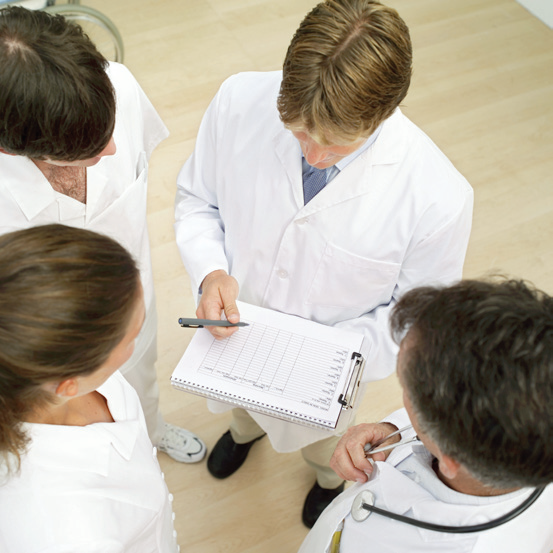 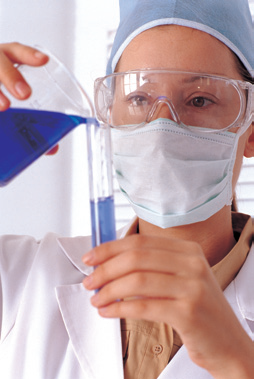 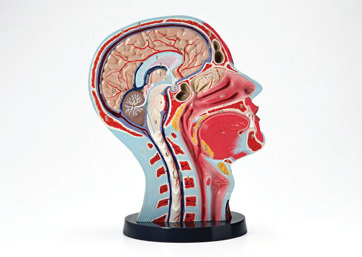 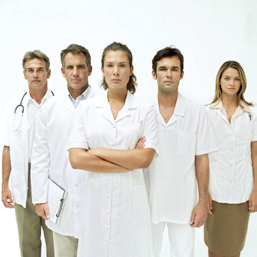 18